Chapter 18

Computing on Communication Networks Fitzek/Granelli/Seeling
Machine Learning for Congestion Control
Christian Vielhaus
Introduction
Goals of sender-side congestion control algorithms (there are more):
Find a sending rate that utilizes the path capacity (critical factor: bottleneck link rate)
Minimize queuing delay along the path
Share bottleneck bandwidth fairly with others
Why machine learning?
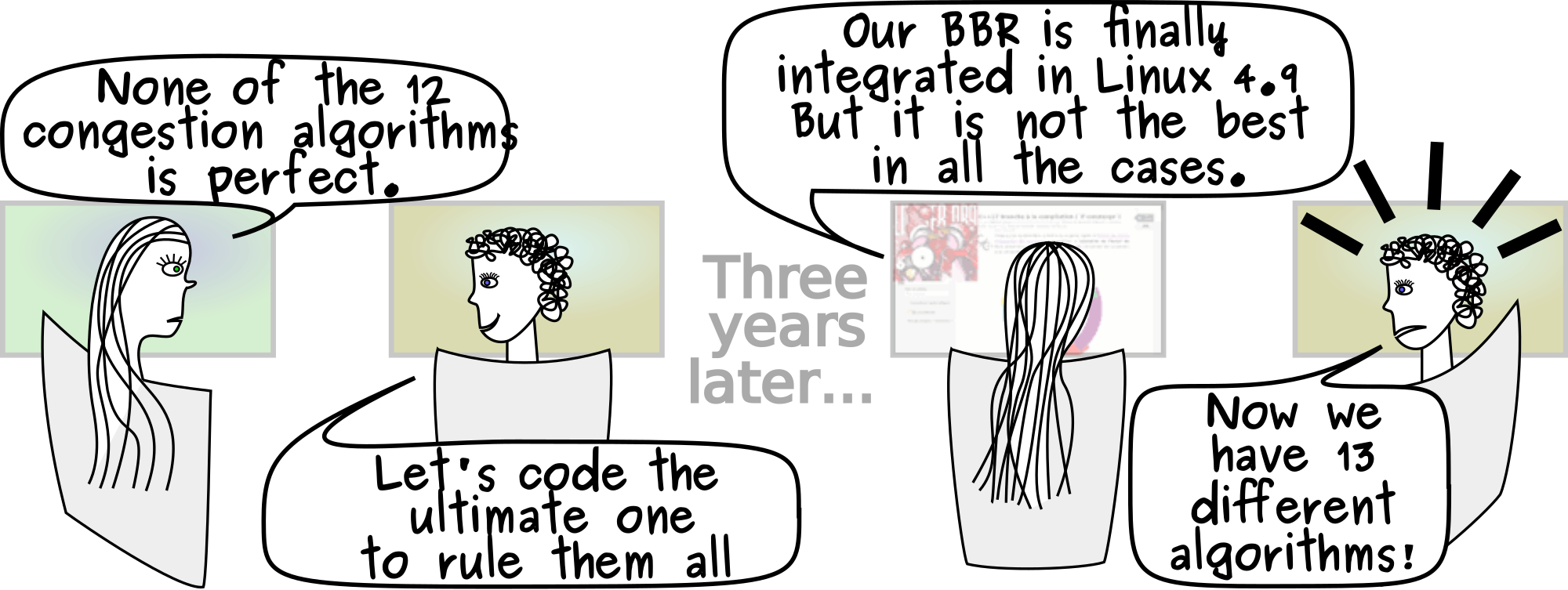 No manually designed algorithm is perfect. Can ML help? [1]
Congestion occurs at the bottleneck!
Packet flows
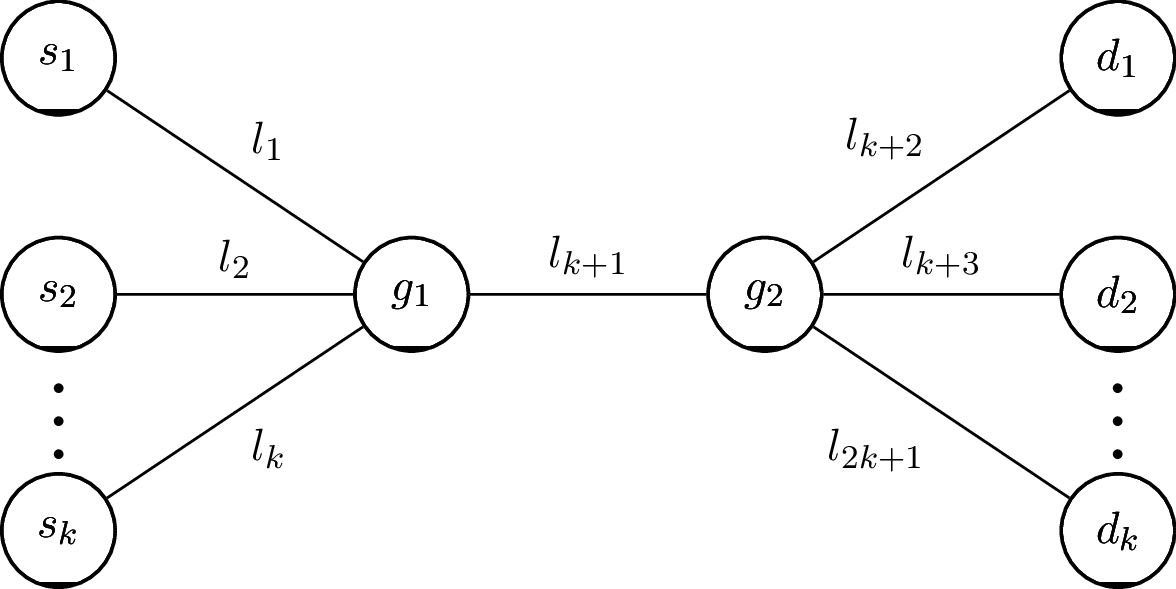 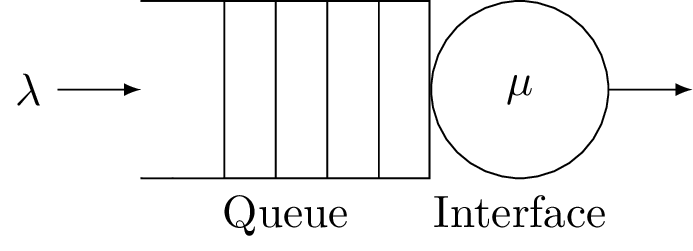 Congestion window limits the packets in flight
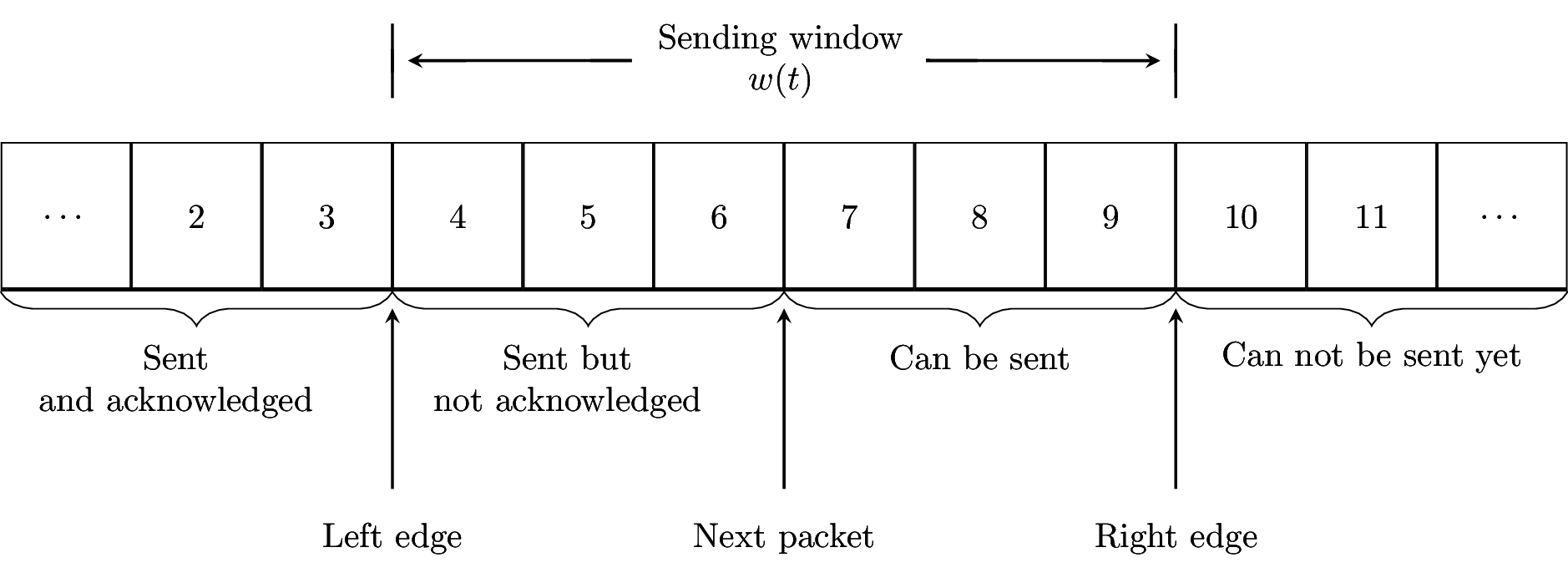 Kleinrock point of optimality
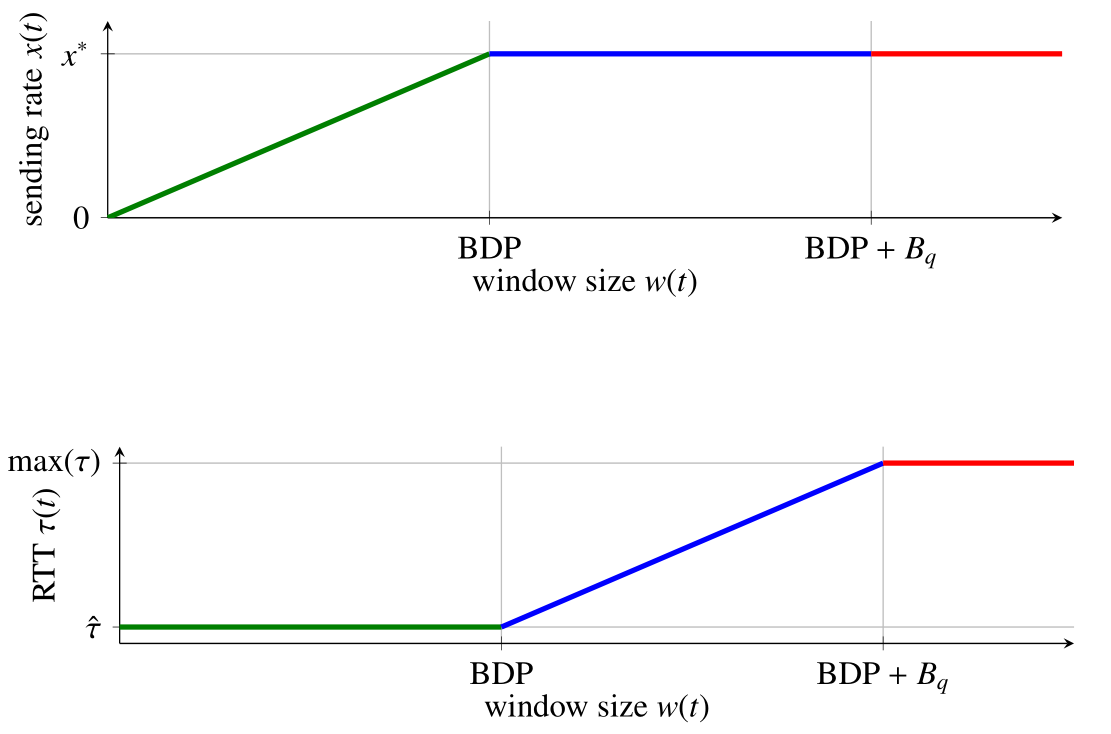 BDP: bandwidth-delay product
Bq: Buffer size at bottleneck queue
Agent design
Observations: a history of sending rate, throughput, latency and loss rate signals (anything that can be observed or deduced)
 
Rewards: maximize throughput, minimize latency and loss rate

Actions: adjust congestion window size
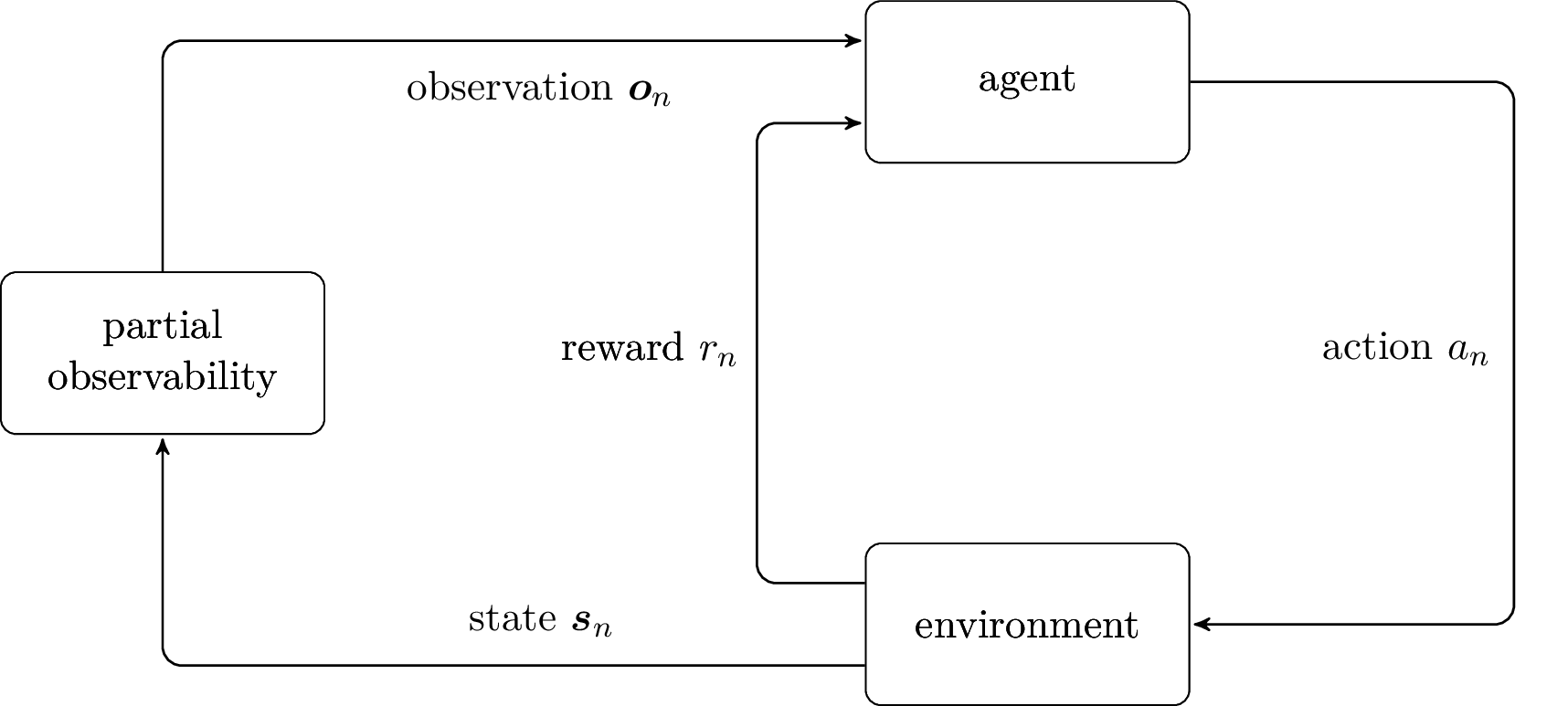 Testing on a path with a single source
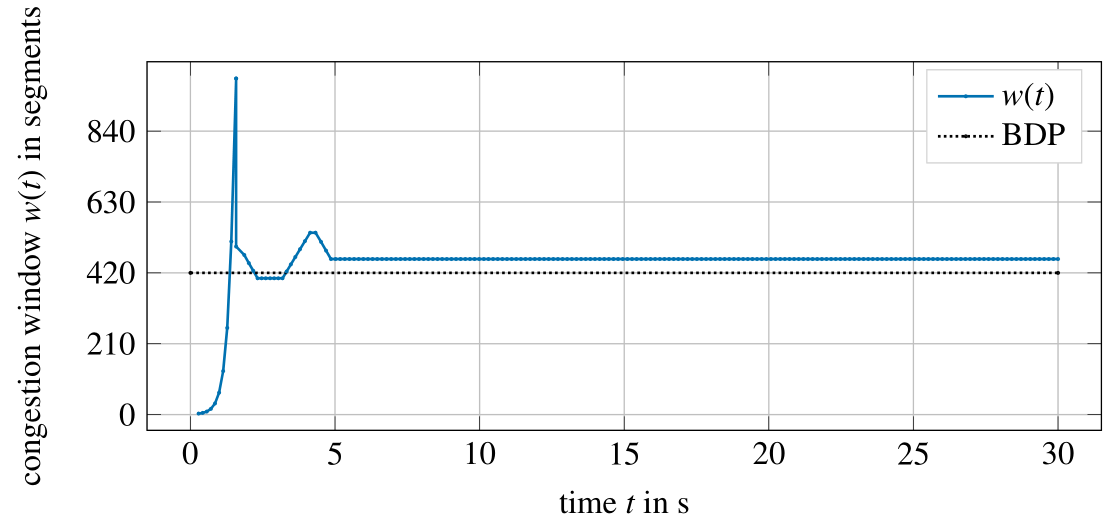 BDP = 420 segments
Propagation delay = 140ms
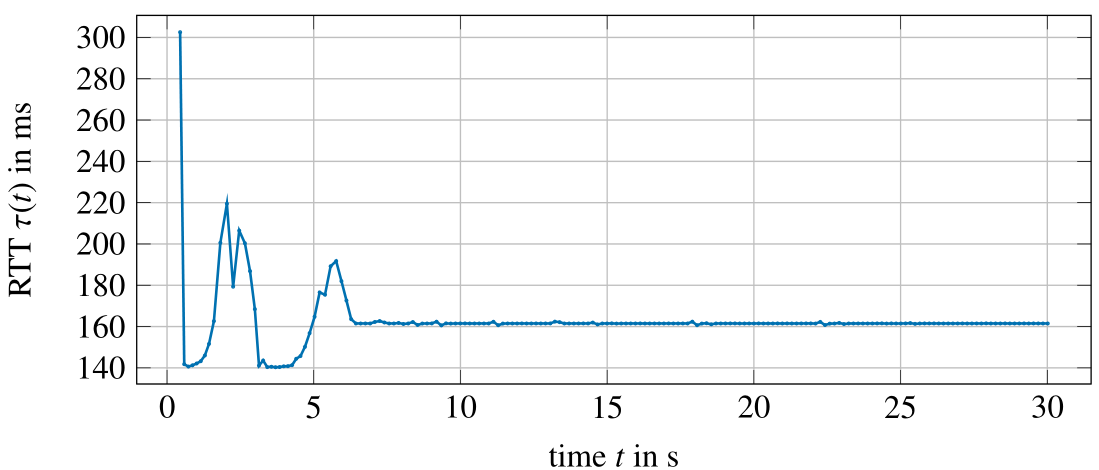 What about competition?
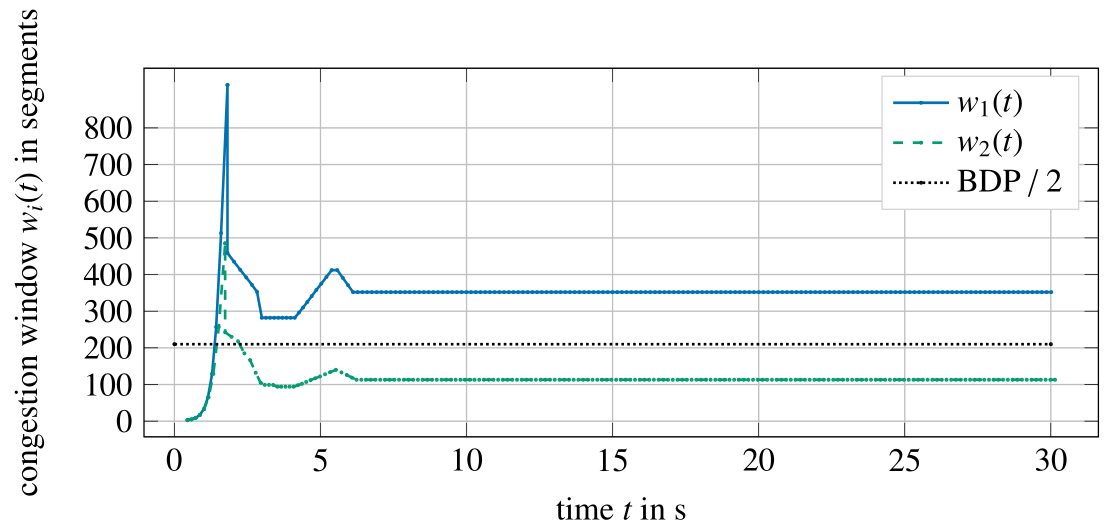 Flows do not share the BDP fairly
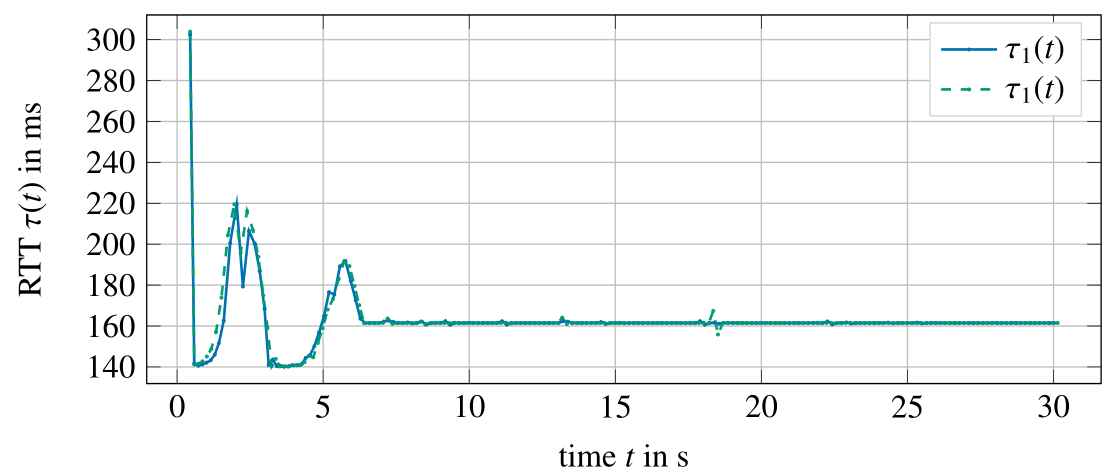 Sources
[1]: https://commons.wikimedia.org/wiki/File:Comic strips Linux BBR.svg